Муниципальное учреждение дополнительного образования«Центр эстетического воспитания детей»         Республика Мордовия, город Саранск  Методическая разработка по изобразительному искусству:«Анималистический жанр. Творчество Евгения Ивановича Чарушина.»
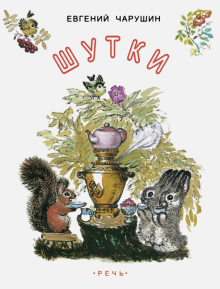 Подготовила: 
педагог дополнительного образования 
 студии изобразительного искусства
Павельева Елена Федоровна
                         (Фото 1)                                            Саранск 2021
Анималистический жанр – связанный с изображением животных в живописи, скульптуре и графике. 	Художник - анималист  уделяет внимание художественно-образной характеристике животного, его повадкам, декоративной выразительности фигуры, силуэта. Часто животные наделяются присущими людям чертами, поступками и переживаниями. 	Изображения животных часто встречаются в античной скульптуре, вазописи
Анималистический жанр. .
Евгений Иванович Чарушин
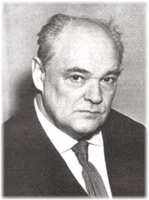 (Фото 2)
Дата рождения 29 октября (11 ноября) 1901
Место рождения Вятка, Российская империя
Дата смерти 18 февраля 1965 (63 года)
Евгений Иванович Чарушин (1901–1965 гг.) – советский график, скульптор, писатель. Не одно поколение советских детей выросло на книгах с его замечательными иллюстрациями. Биография Чарушина наполнена огромной любовью к природе и детям, оказавшей большое влияние на его творчество.                                                  Детские годыЕвгений Иванович родился 29 октября (11 ноября) 1901 года в Вятке, в семье главного губернского архитектора. Способности к рисованию у Жени проявились очень рано. Этому способствовала и особая атмосфера, царящая в доме Чарушиных, где в большом почете было творчество, труд и взаимоуважение. Мальчик рос не только талантливым, всесторонне развитым ребенком, но и большим проказником, которому сходили c рук все шалости. Именно бесконечные проказы стали причиной того, что Женю Чарушина перевели из престижного Вятского коммерческого училища в Вятскую гимназию.
Становление юного художника
После окончания гимназии Евгений поступил в Петербургскую Академию художеств на живописный факультет. Он много времени проводил в зоопарке, где рисовал животных с натуры.
	Большое влияние на становление Чарушина оказал мастер книжной иллюстрации Владимир Лебедев, под началом которого он работал в Детском отделе Госиздата. Лебедев помог начинающему художнику сформировать свой собственный неповторимый стиль, связанный, прежде всего, с изображением животных. Первой книгой, в которой появились иллюстрации Евгения Чарушина, стал рассказ В. В. Бианки «Мурзук». В дальнейшем он сотрудничал с такими известными писателями, как Михаил Пришвин, Корней Чуковский, Максим Горький, Самуил Маршак и другими.
Проба пераБиография Евгения Ивановича Чарушина для детей интересна не только его иллюстрациями, но и книгами о животном мире. В 1930 году, благодаря участию и поддержке С. Я. Маршака, Чарушин написал свой первый рассказ «Щур». До войны Евгений Иванович опубликовал около двух десятков книг: «Животные жарких стран», «Джунгли – Птичий рай», «Цыплячий город», «Птенцы» и другие.
Многогранный талант
Евгений Чарушин попробовал свои силы в разных сферах творчества. Он занимался скульптурой и мелкой пластикой, преимущественно в фарфоре. Долгое время сотрудничал со знаменитым фарфоровым заводом в Ленинграде, делая эскизы росписи для чайных сервизов.
Личная жизнь.Семейная жизнь Чарушина сложилась счастливо. В браке у него родился сын Никита, ставший продолжателем дела отца. По стопам известного деда пошли его внучка и правнучка.Причиной смерти Евгения Ивановича стало онкологическое заболевание. Известный писатель и иллюстратор скончался 18 февраля 1965 года в Ленинграде.
Книги Е.И. Чарушина
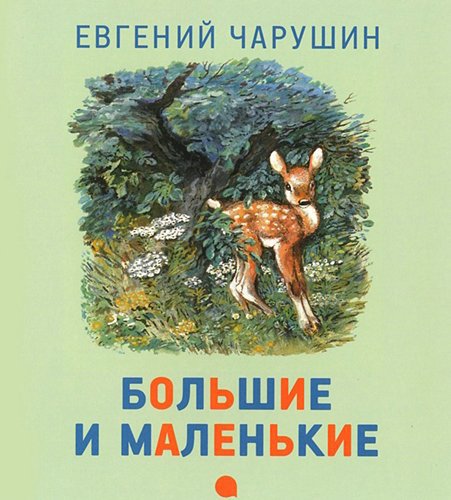 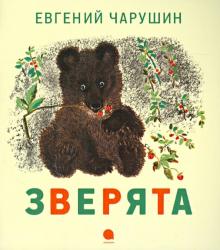 (Фото 3)                                                    (Фото 4)
Книги Е.И. Чарушина
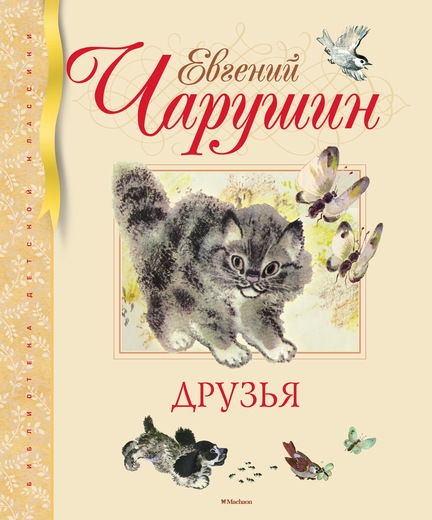 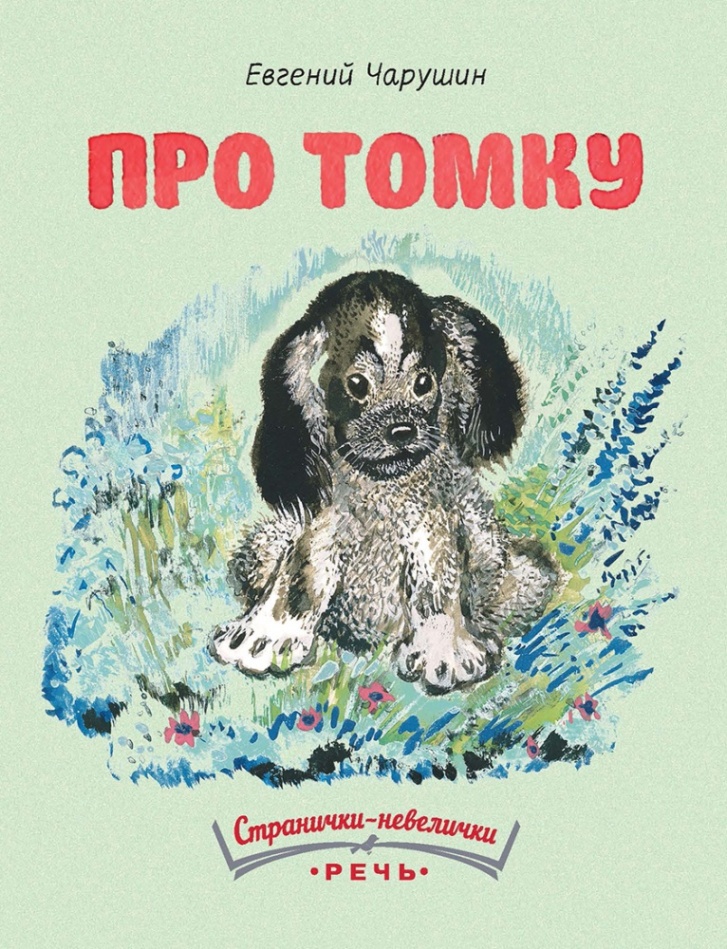 (Фото 5)                                                    (Фото 6)
Книги Е.И. Чарушина
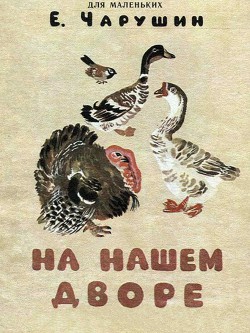 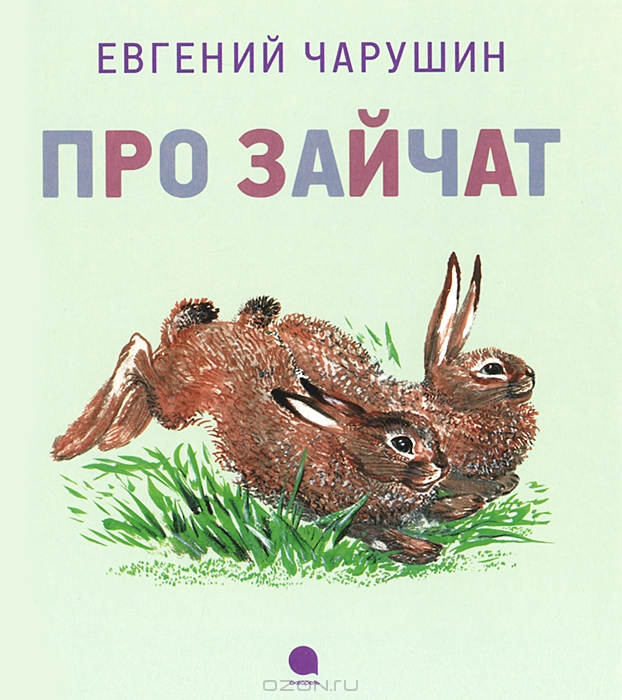 (Фото 7)                                                    (Фото 8)
В рассказе "Болтливая сорока" Евгений Чарушин со свойственными ему юмором, мудростью и неизменной любовью показывает, как живёт лес: кто с кем дружит, кто на кого охотится, как животные-родители защищают своих детей. Знаток природы и натуралист с полувековым опытом, он рассказывает детям о животном мире и о том, как всё в нём взаимосвязано. Для дошкольного и младшего школьного возраста, а также для семейного чтения.
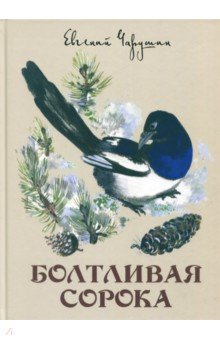 (Фото 9)
Аннотация к книге "Шутки"
В книгу вошли четырнадцать весёлых, озорных и запоминающихся шуток, сочинённых и блестяще проиллюстрированных Евгением Ивановичем Чарушиным - одним из величайших отечественных художников детской книги. Маленьким читателям предстоит познакомиться с непоседливыми и находчивыми лесными обитателями, угадать, какого страшного зверя испугался зайка, узнать, что за чудо-конь кричит "Ку-ка-ре-ку", и многое другое.

(Фото 10)
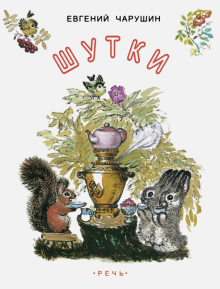 Евгений Иванович Чарушин обладал талантом не только замечательного рассказчика, но и выдающегося художника. Гармонично дополняя свои произведения великолепными иллюстрациями, Чарушин создавал неповторимые образы. Рассказывая просто и непринуждённо об удивительном мире животных и птиц, Евгений Иванович постарался привить детям любовь к природе, воспитать чувства сострадания и ответственности перед ней, научить бережно относиться к окружающему миру.	Заложенные отцом анималистические традиции продолжил Никита Евгеньевич Чарушин - художник, получивший признание не только в нашей стране, но и далеко за её пределами и также посвятивший почти всё своё творчество детской книге.В книгу вошли рассказы Евгения Чарушина, проиллюстрированные автором и его сыном. Работы этих двух мастеров навсегда останутся эталоном анималистического искусства!
Интернет ресурсы:https://obrazovaka.ru/charushin-biografiya.htmlhttps://www.labirint.ru/books/462739/
(фото 1) https://www.labirint.ru/books/515182/
(Фото 2)
https://ru.wikipedia.org/wiki/%D0%A7%D0%B0%D1%80%D1%83%D1%88%D0%B8%D0%BD,_%D0%95%D0%B2%D0%B3%D0%B5%D0%BD%D0%B8%D0%B9_%D0%98%D0%B2%D0%B0%D0%BD%D0%BE%D0%B2%D0%B8%D1%87
(Фото 3) https://www.labirint.ru/books/363126/
(Фото 4) https://www.intelkot.ru/rasskazy-o-zhivotnyh-i-pticah-evgeniy-charushin-bolshie-i-malenkie/
(Фото 5) http://rech-deti.ru/catalog/7/6195/
(Фото 6) https://www.chitai-gorod.ru/catalog/book/784501/
(Фото 7) https://www.litmir.me/bd/?b=235437
(Фото 8) http://www.pushkin-vyatka.ru/%D0%B5%D0%B2%D0%B3%D0%B5%D0%BD%D0%B8%D0%B9-%D1%87%D0%B0%D1%80%D1%83%D1%88%D0%B8%D0%BD-%D0%B1%D0%B8%D0%BE%D0%B3%D1%80%D0%B0%D1%84%D0%B8%D1%8F/
(Фото 9) http://shop.armada.ru/books/641718/
 Фото 10) https://www.labirint.ru/books/515182/